«Безопасность детей – забота взрослых»
Фототчет о родительском собрании в МБДОУ детский сад №107
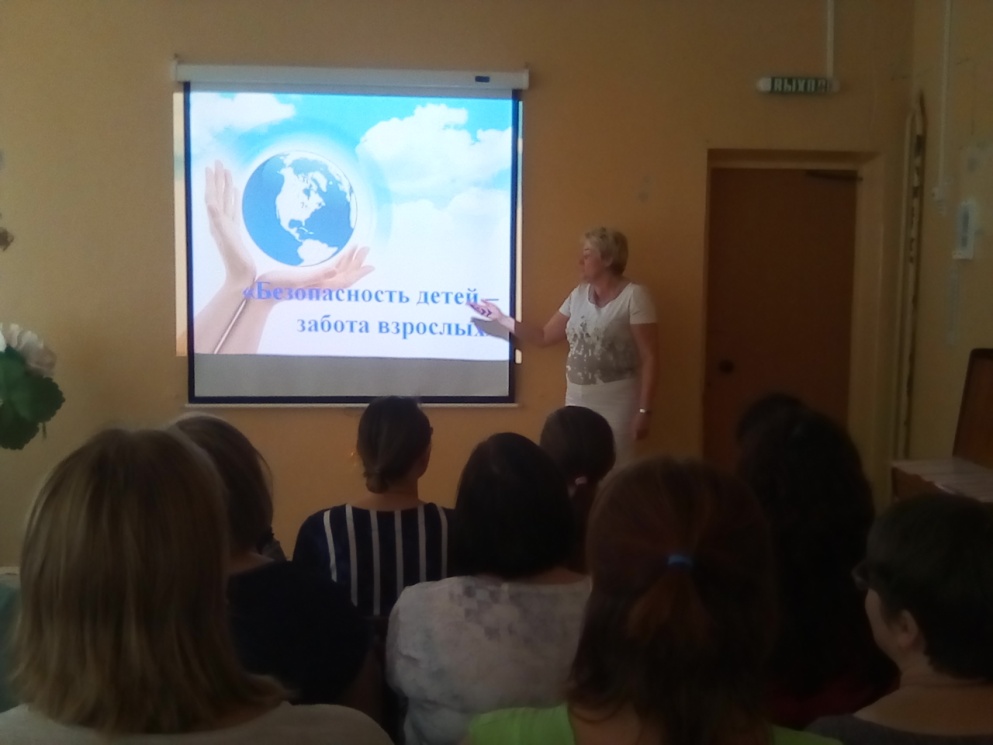 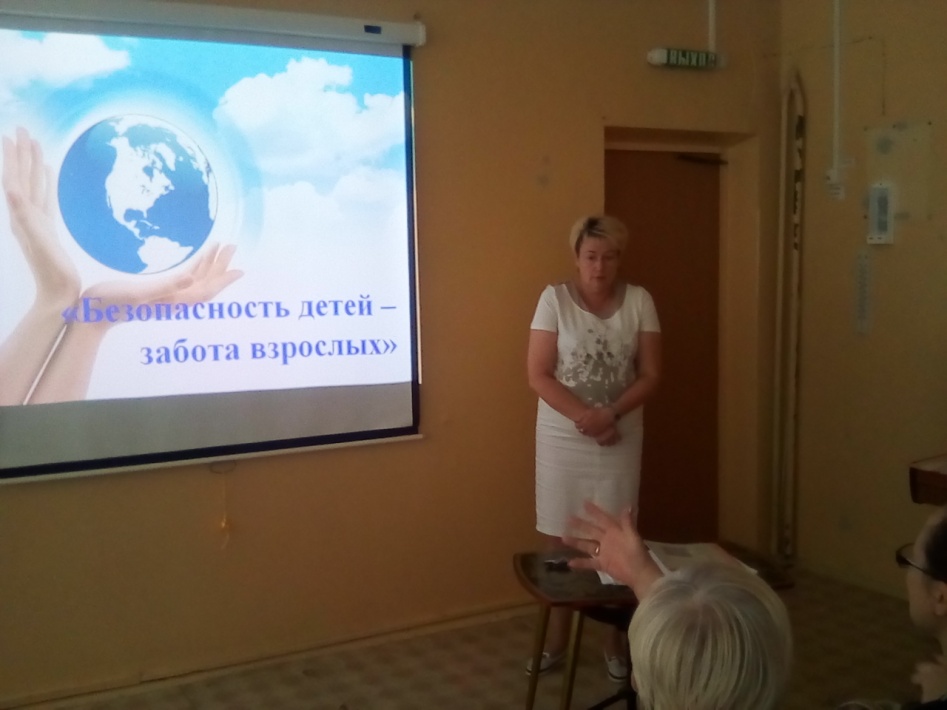 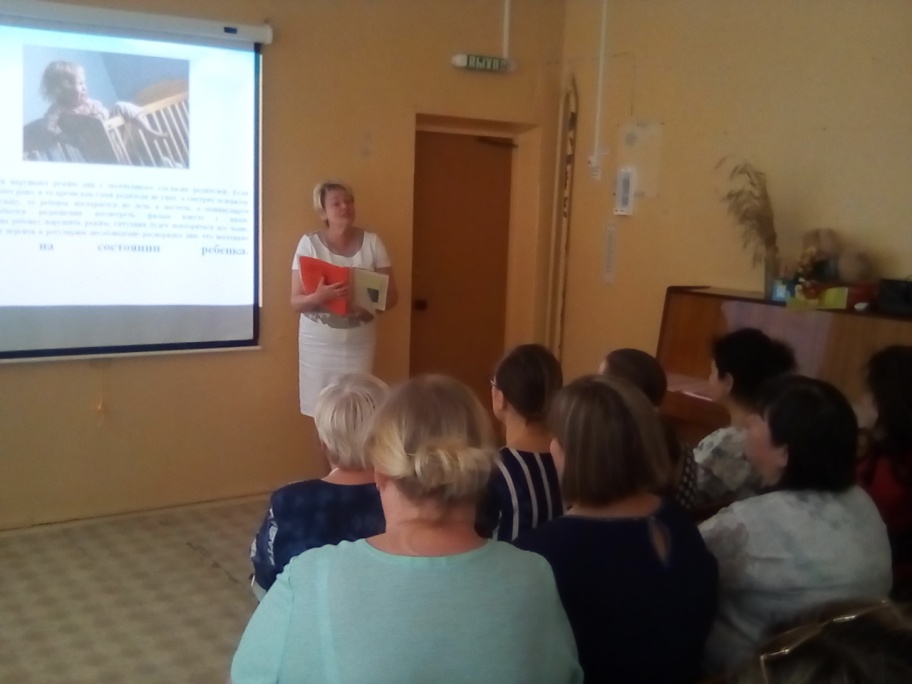 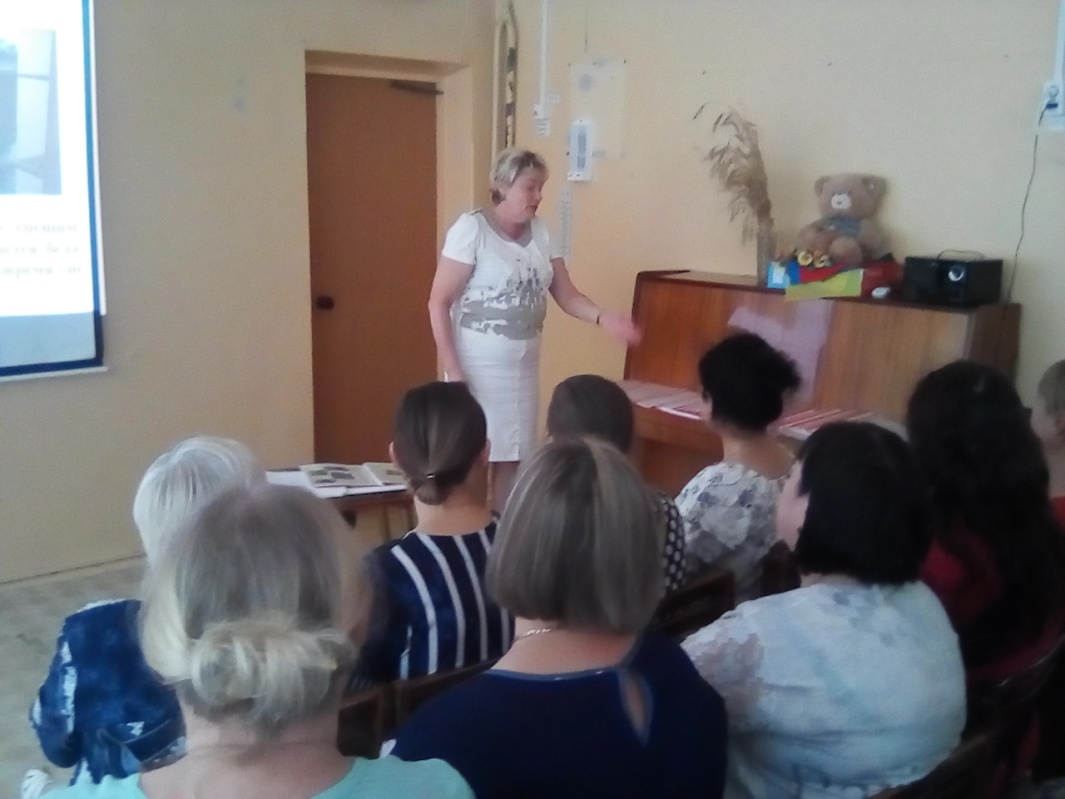 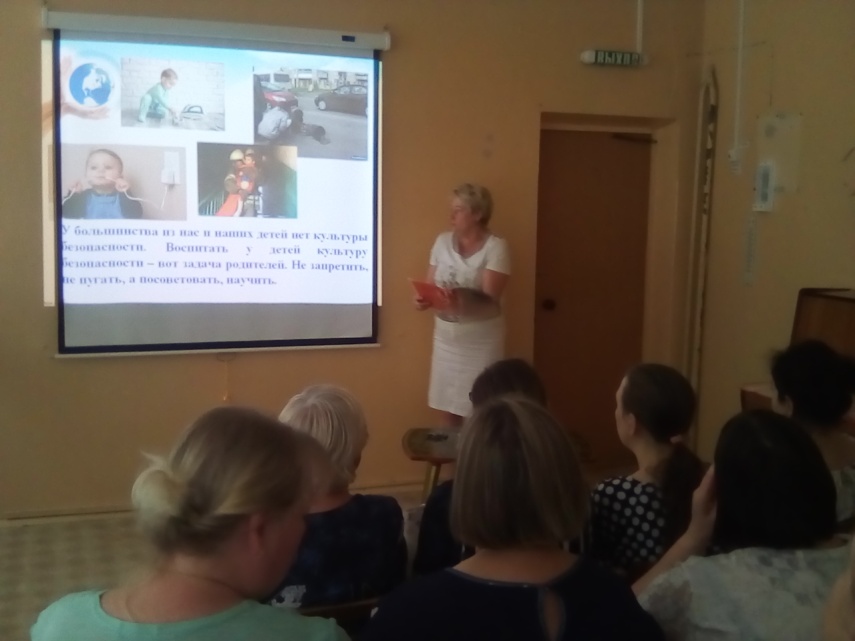 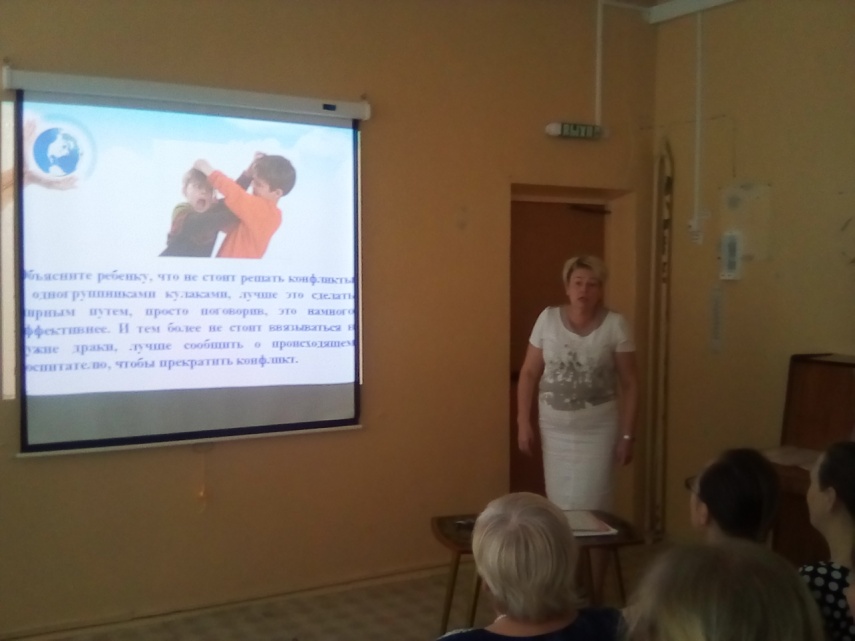 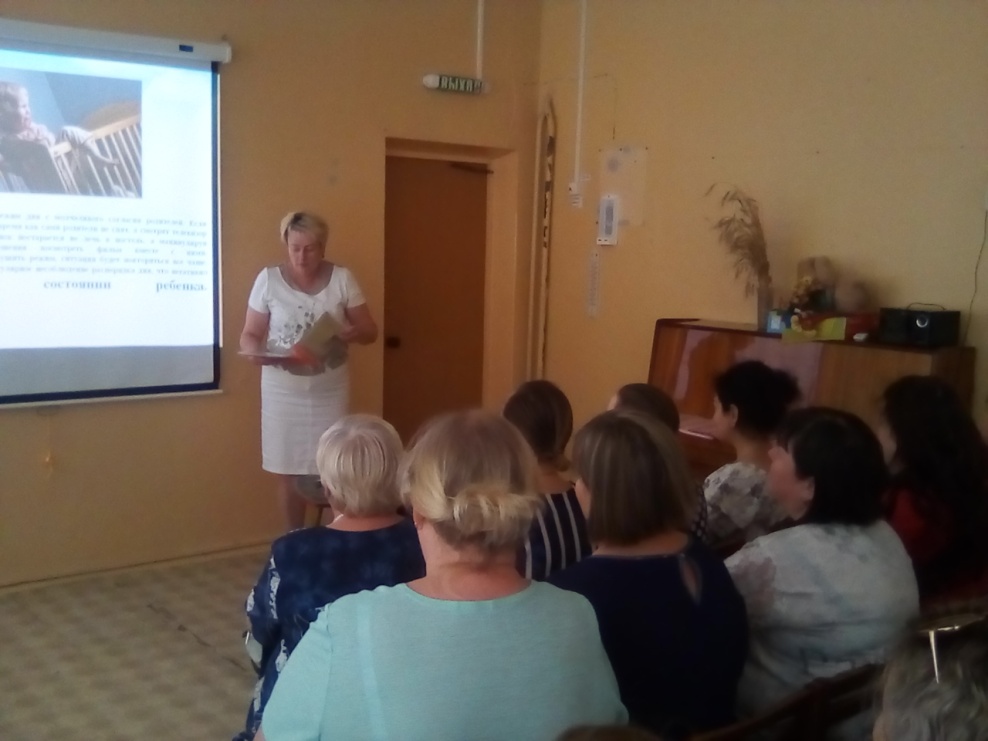 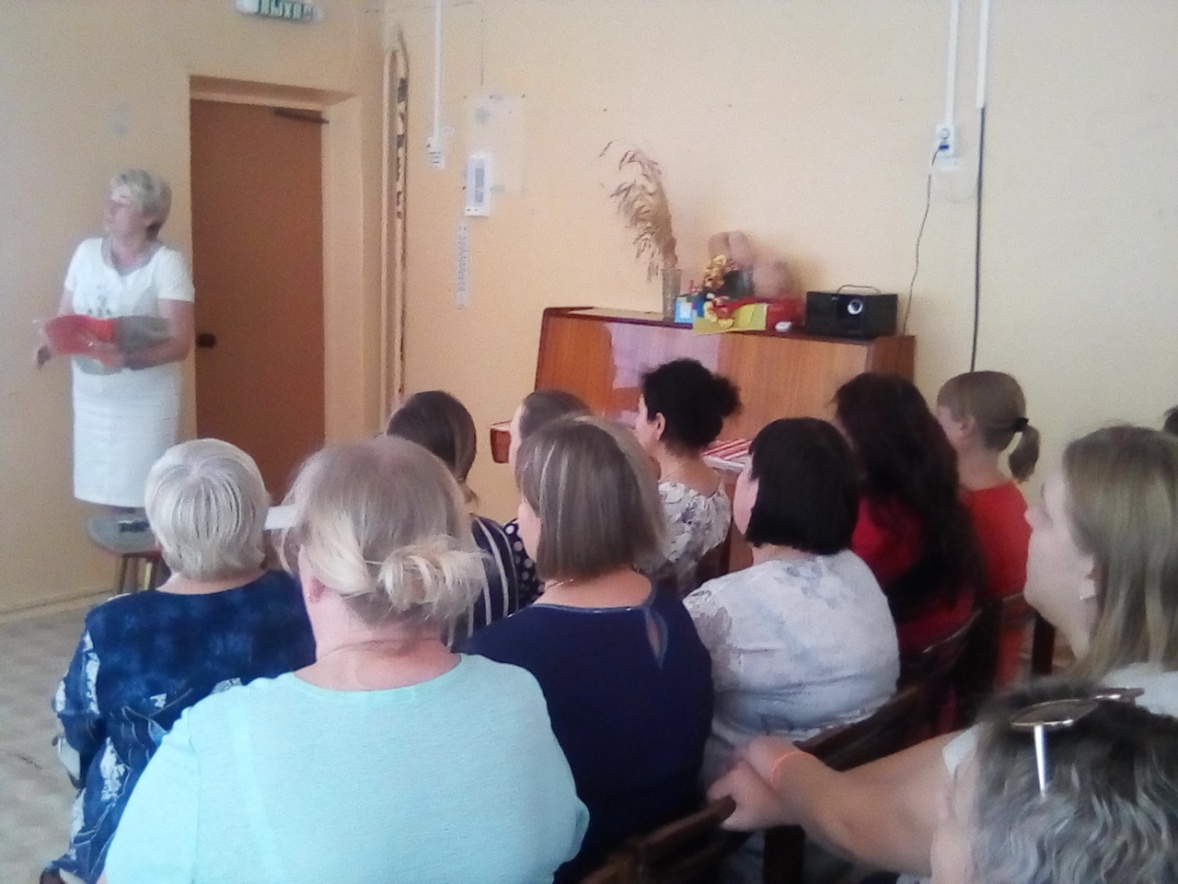 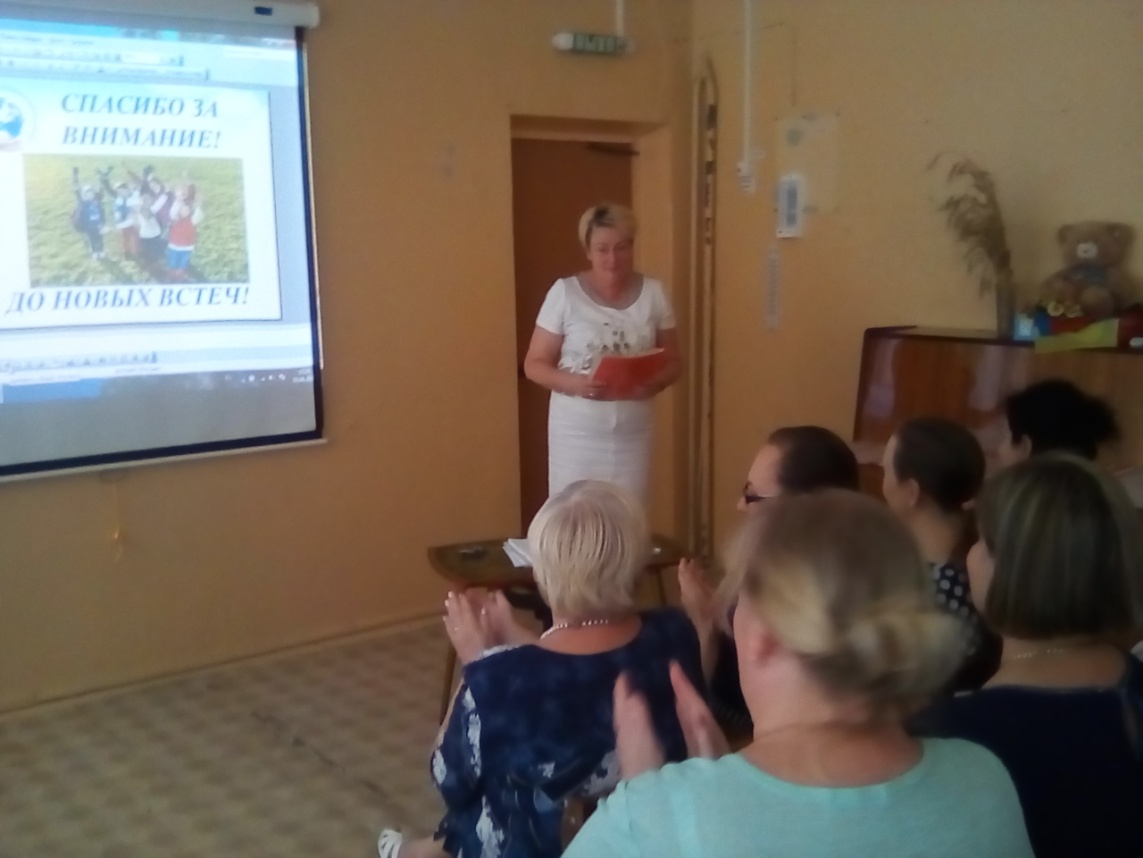